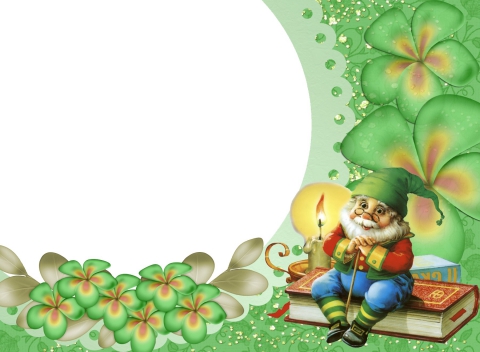 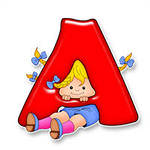 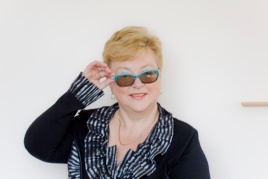 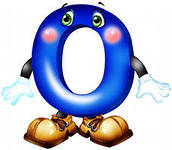 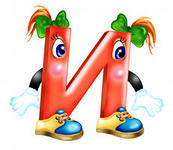 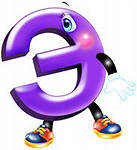 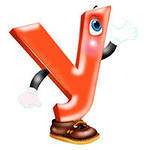 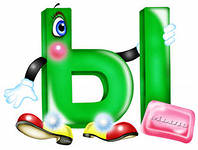 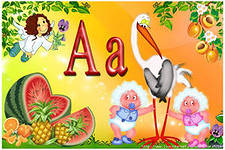 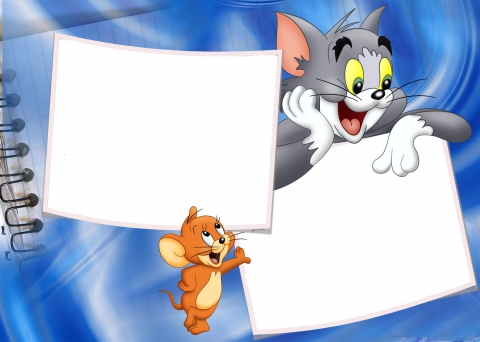 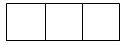 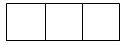 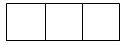 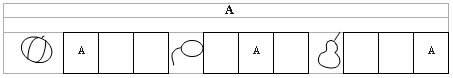 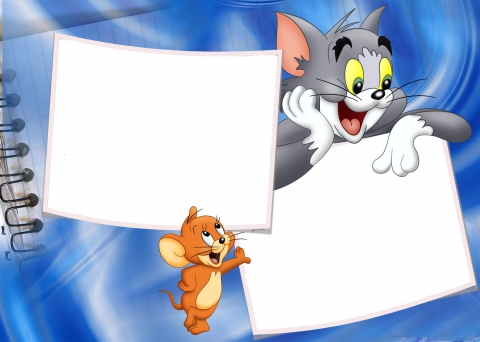 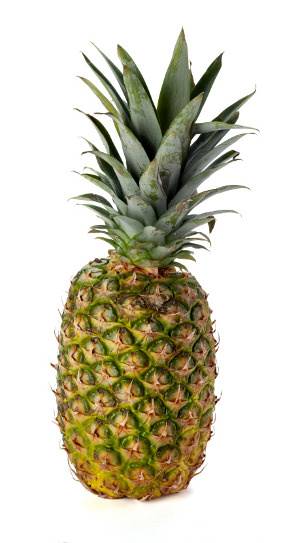 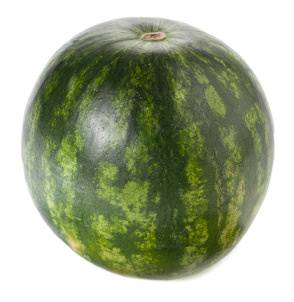 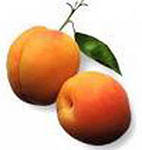 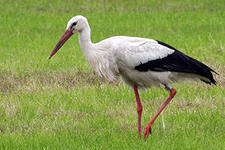 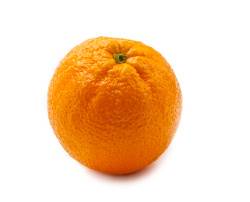 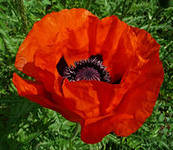 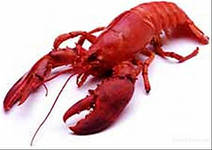 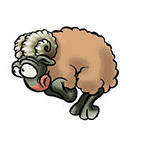 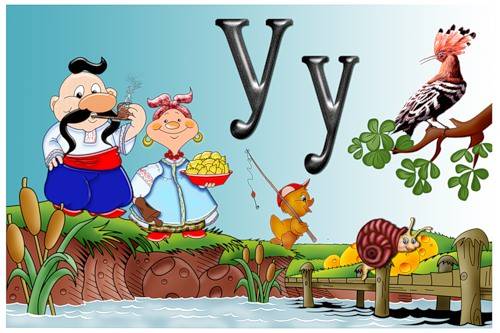 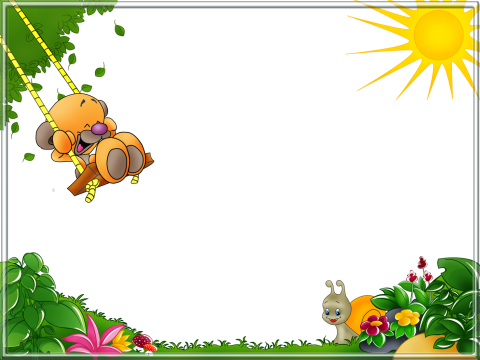 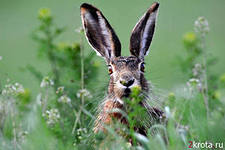 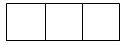 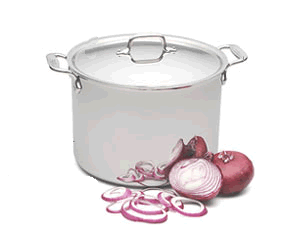 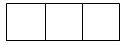 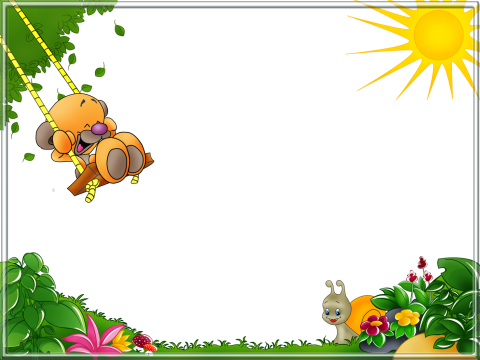 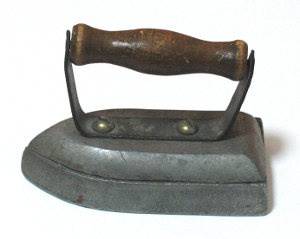 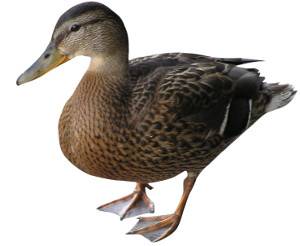 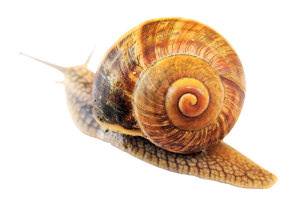 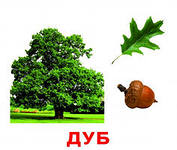 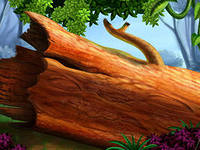 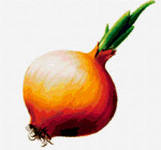 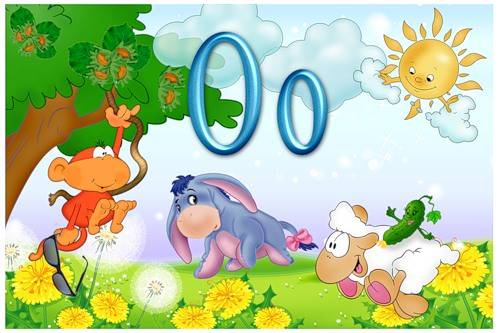 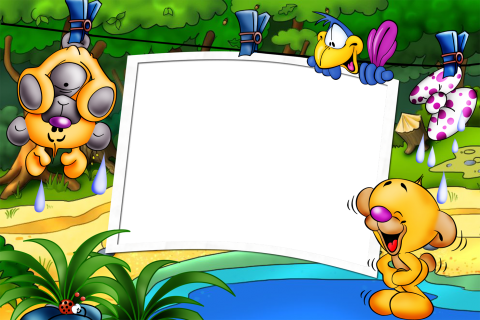 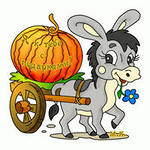 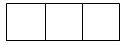 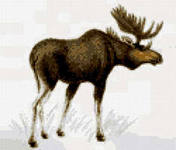 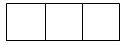 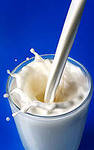 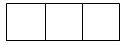 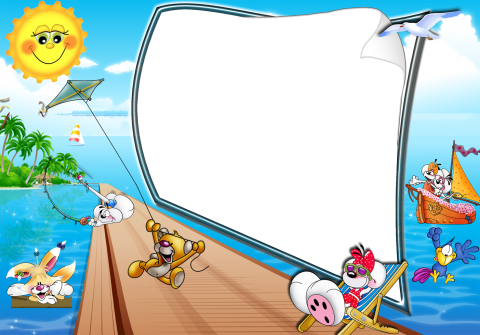 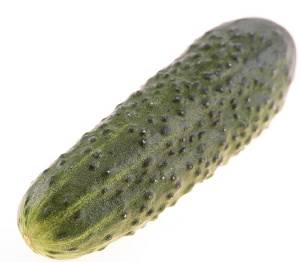 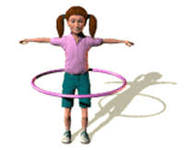 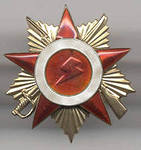 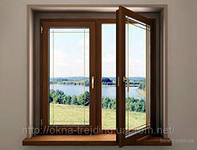 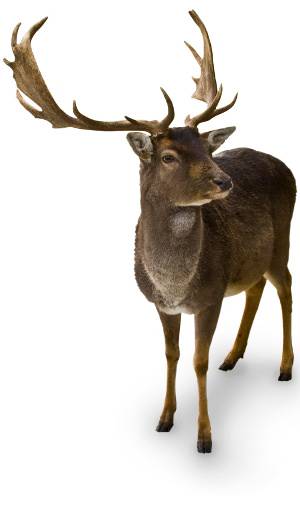 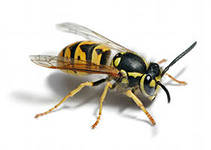 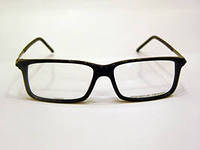 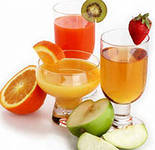 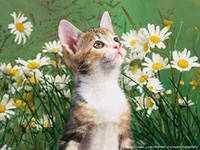 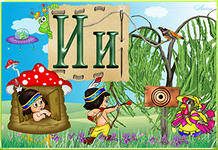 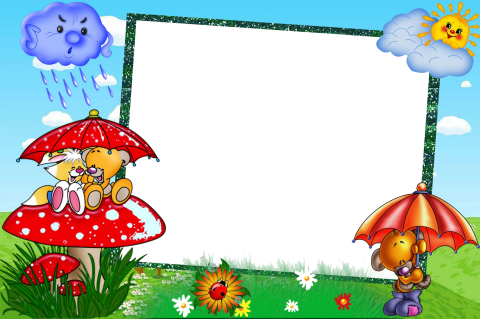 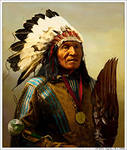 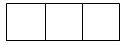 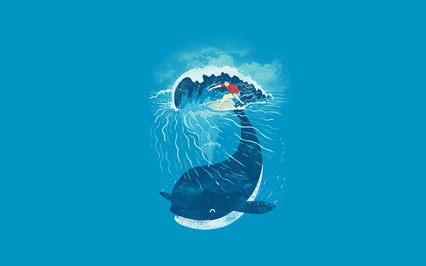 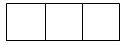 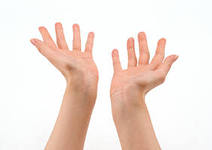 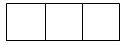 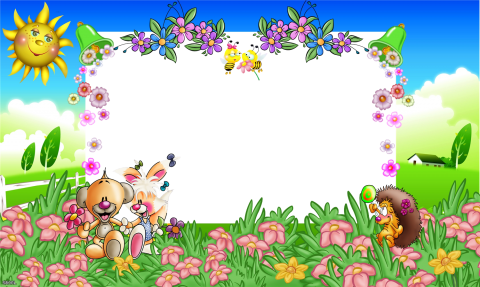 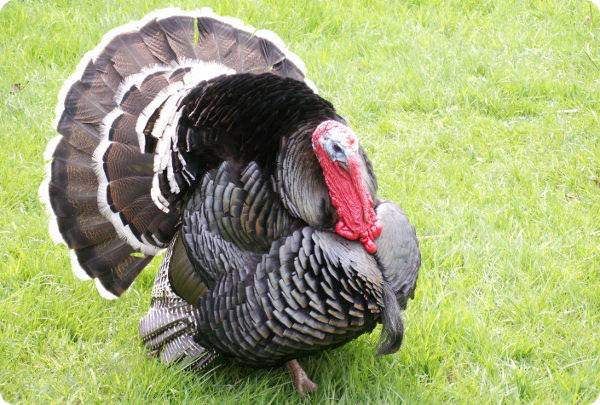 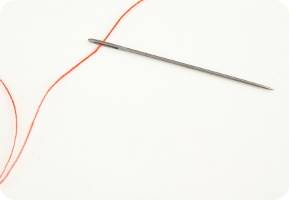 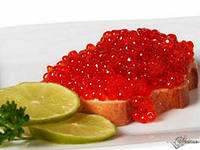 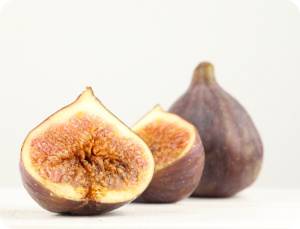 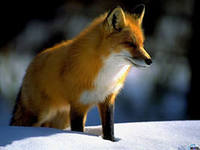 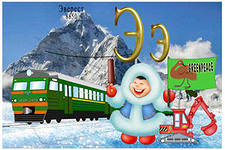 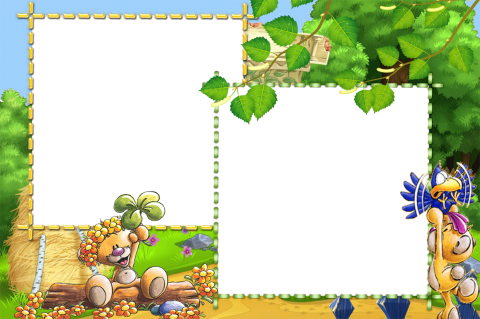 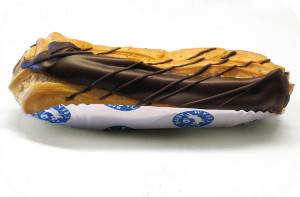 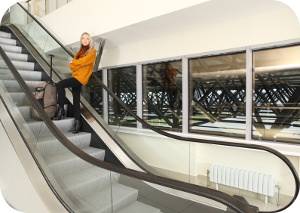 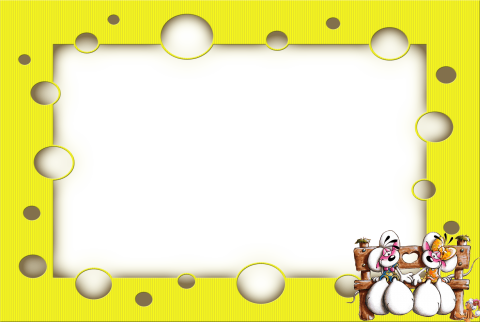 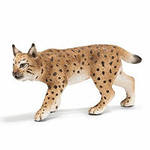 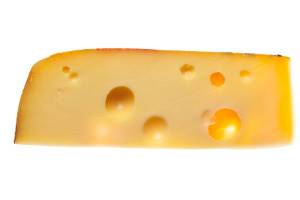 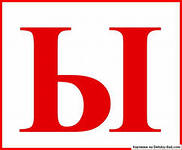 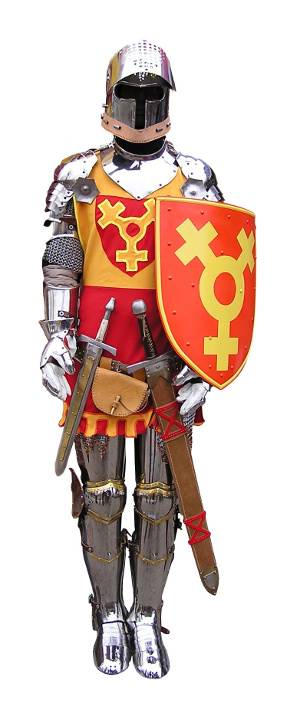 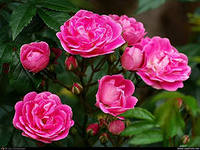 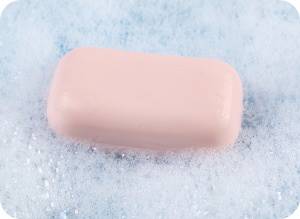 Найди гласные и назови их ,Добавь еще гласных ,чтобы  было одинаково
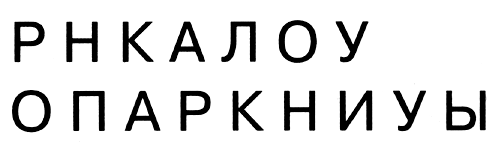 Какие буквы нужны  ,чтобы составить эти слова?
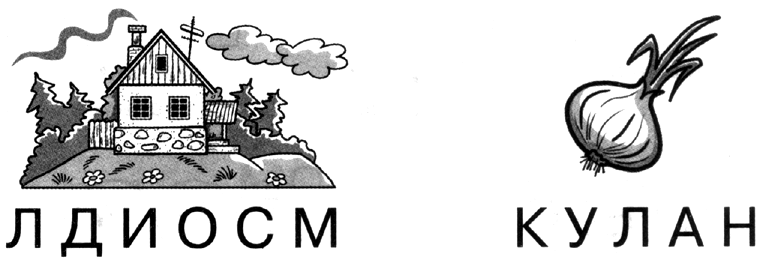 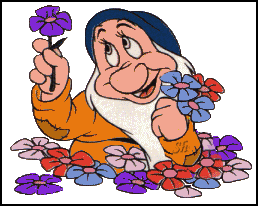